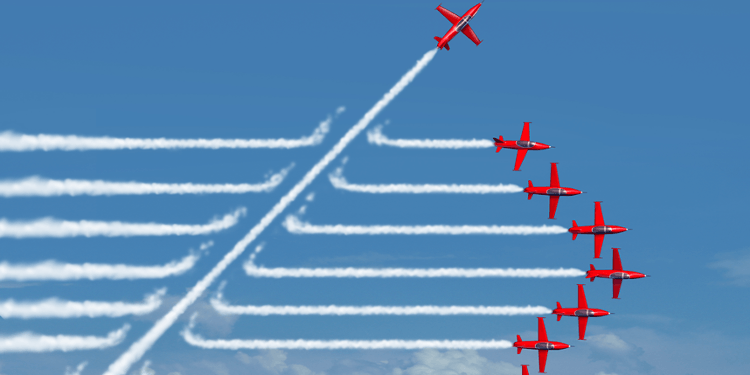 Exploring Disruption: A Supply Chain Focus on Trends and Technologies Effecting Transportation and the Rest of our Lives
Freight Disruptors -- Forces Can Change Everything
Robert L  James Esq. 
OLLI Presentation
 March 18, 2022
1
Exploring Innovative Transportation Disruptors – Technologies/Innovations That Can Change Everything
Disruption -- A person, thing or event that causes “a break or interruption in the normal course or continuation of some activity, process, etc.” --  Merriam Webster Internet Dictionary
INCLUDES: 
Persons: Jeff Bezos,  Elon Musk,, Malcom McLean
Things: Automobiles, Internet, Ocean Containers 
Catalyzing Events: COVID, Hurricane Katrina,  Vietnam War
KEY PROPOSITIONS:
Radical Change driven by new visions and plans not just a sustaining innovation,  
Change unexpected or underestimated  -- often from the bottom up
Builds on a hybrid of converging disruptors 
Destroys old ways of doing things by undermining the cost and performance models,
CLASS FOCUS:
On Developing Technologies Effecting Movement of People and Goods (Supply Chain) 
Consideration of Impacts 
Difficulties in predictability (often left with known unknowns)
2
Historical transport disruption through technology:
3
Deep Thinkers and Thoughts on Disruptive Innovation -I
Clayton Christensen
Popularized the idea of disruptive innovation in the book The Innovator’s Solution, which was a follow up to his The Innovators Dilemma published in 1997. 
Posited that there were two types of technologies that businesses dealt with. Sustainable technologies were those that allowed a business to      incrementally improve its operations on a predictable timeframe.            Disruptive Technologies  advance innovations that simplify and makes more affordable products and services to undesirable or ignored markets.
Noted that It is not stupidity that prevents great firms from foreseeing disruption but rather their supreme rationality. They do “the right thing”, focusing on better products for their best and most profitable clients, But that is “the wrong thing” if it blinds them to the threat from poorly capitalized upstarts offering cheaper stuff in markets too obscure to worry about. Such threats can swiftly turn existential if the rivals move upmarket and go for the jugular.
Averred that key “disruptor” requirements include an enabling technology, an innovative Business model and a coherent value network.(1)
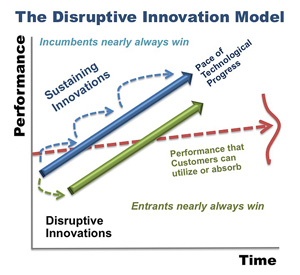 https://youtu.be/Cu6J6taqOSg
4
Deep Thinkers and Thoughts on Disruptive Innovation -II
Tony Seba:

Creator of the Seba Technology Distribution Framework is an, author, speaker, educator, and serial Silicon Valley entrepreneur. He is the the author of the #1 Amazon best-selling book “Clean Disruption of Energy and Transportation”, “Solar Trillions" and "Winners Take All", and co-author of "Rethinking Transportation 2020-2030” and "Rethinking Food and Agriculture 2020-2030".
Co-founder of RethinkX, a think tank that analyzes technology disruption and its implications. His work focuses on technology disruption, the convergence of technologies, business model innovation, and product innovations that are leading to the disruption of some of the world’s major industries, such as energy, transportation, food, agriculture, infrastructure, real estate, health care, finance, and more. *


From  Amazon Authors Notes 
Link  -- https://www.youtube.com/watch?v=6Ud-fPKnj3Q&t=296s
5
6
Disruption Technology Prediction and Tracking Tools
The Technology S Curve

Seba pays close attention to s curves.  Technologies have cost-improvement curves, which show the rate at which a given technology improves over time. For example, Moore’s Law, which postulates that computing power doubles every two years or so. 
They help identify: 
What the main driver of improvement is 

When technology convergence is possible -- single technologies are not what caused disruptions. Essentially when you have several technologies, each one improving at a different rate, converge at a certain point in time to make it possible for new products or services to be developed.
 
The weakness of linear projections.  Seba that claims and no successful technology in history has never been adopted on a liner basis.

Show that s-curves are not only exponential but are getting even steeper – that disruptions are happening even more quickly. (Once you hit the tipping point essentially it can move sideways for a long time and then it disrupts the existing market an grows exponentially) 
Paraphrased from Gua blog – 9/4/2017 -https://medium.com/@gtabidze/things-ive-learned-from-tony-seba-about-technology-disruption-40fe6ba83746
7
Disruption Technology Prediction and Tracking Tools
Gartner Hype Cycle
Gartner is a global research and advisory firm providing information, advice, and tools for leaders in functions like IT, Supply Chain Management, Finance, Legal and Compliance and such. And the Hype Cycle is a branded graphical representation to showcase maturity, adoption, and social application of specific technologies.
Each Hype Cycle drills down into the five key phases of a technology’s life cycle.
Innovation Trigger: A potential technology breakthrough kicks things off. Early proof-of-concept stories and media interest trigger significant publicity. Often no usable products exist and commercial viability is unproven.
Peak of Inflated Expectations: Early publicity produces a number of success stories — often accompanied by scores of failures. Some companies take action; many do not.
Trough of Disillusionment: Interest wanes as experiments and implementations fail to deliver. Producers of the technology shake out or fail. Investments continue only if the surviving providers improve their products to the satisfaction of early adopters.
Slope of Enlightenment: More instances of how the technology can benefit the enterprise start to crystallize and become more widely understood. Second- and third-generation products appear from technology providers. More enterprises fund pilots; conservative companies remain cautious.
Plateau of Productivity: Mainstream adoption starts to take off. Criteria for assessing provider viability are more clearly defined. The technology's broad market applicability and relevance are clearly paying off.
Hype Cycles help you:
Separate hype from the real drivers of a technology’s commercial promise
Reduce the risk of your technology investment decisions 
Compare your understanding of a technology’s business value with the objectivity of experienced IT analysts
8
Examples Supply Chain Hype Cycle Graphics
Hype Cycle for Supply Chain Execution Technologies 2020
Hype Cycle for Supply Chain Strategy, 2021
9
Table of Disruptive Technologies – Richard Watson and Imperial College
Richard Watson, a leading futurist and lecturer at the London Business School, recently compiled some of the most promising technologies that seem set on shaking different industries from the ground up.
Watson teamed up with colleagues from Tech Foresight at Imperial College London, as well as an ex-BBC researcher to help list companies that are leading the way for each disrupting tech. Be it retail, finance, food, transport, computing, energy, or health, no industry seems to be spared by the waves of innovation.
 Watson divides the nearly 100 technologies he listed into four groups. Colored in green are horizon 1 disruption — those that are happening right now. 
Yellow, or horizon two, are probable near-future technologies (10-20 years from now), which companies are advised to experiment with.
Red, or horizon three, are technologies thought to emerge in the more distant future (20 years plus). 
Grey, are the so-called Ghost Technologies, fringe territory where you’ll find technologies that are highly improbable or downright impossible to mature with our current level of understanding.
On the X-axis are technologies ranked by their potential for disruption in time, while the Y-axis ranks the probability of disruption from low to high. In this case, time relates to common usage, not initial invention
Some items are super obvious and predictable, such as autonomous vehicles and smart energy grids, while other disruptions are extraordinarily outlandish or downright ludicrous — human head-transplants, telepathy, and artificial consciousness.

Source: https://www.zmescience.com/science/news-science/table-disruptive-technology-042343/ 
For table: https://imperialtechforesight.com/visions/table-of-disruptive-technologies-2/
10
Conceptual Definition Summary
Disruptive technology is any innovation that potentially disrupts the existing market and value network, by changing the way businesses operate and the way people live. 
Disruptive technologies are not breakthrough technologies that change the whole business landscape; instead, they are innovative technologies that make products and services more accessible and affordable for their consumers, thereby catering to a much wider consumer base. 
Disruptive innovations bring to the market a different value proposition by underperforming already established products and challenging established incumbent businesses, so that smaller businesses could prosper. 
These innovative technologies cause disruptions across multiple business sectors, from manufacturing to retailers, financial services to industrial sectors, and business processes to payment systems.

From: www.digitalsupplychaintoday.com
11
Our Focus -- Transportation and Supply Chain Disruptors
Self Driving Cars and Trucks 
Hybrid/ Electric Vehicles (Renewable Electricity}
Uber for Passenger Freight Transportation 
A-I, Internet of Things, Big Data 
Robotics/Machine Learning
Block Chain 
3-D Printing (Additive Manufacturing )
Drones (and Delivery Bots)
12
Some Fundamental Questions Going Forward
How can technological innovation or disruption help to more expeditiously move people and goods, in greater safety, and with less damage to the planet? 
Can they provide for more equitable access to personal travel and essential goods movement?
Specifically, how can disruptive innovations and technologies be aligned to promote  positive social goals?
13
A Final Thought from Richard Watson
Watson hopes his table of disruptive technologies is useful but urges viewers and users of the table to look at the why behind the technology. 
"The other thing that isn’t really discussed is what’s all this tech for? What are we, as a society/world, searching for here? The big question is what is the role of us humans in the midst of all this? I think the big idea falling out of this and tech generally (especially AI) is what are we humans for? Does the human race need a strategy...?“

See https://www.forbes.com/sites/paularmstrongtech/2018/09/10/these-are-the-disruptive-technologies-that-will-affect-your-industry/?sh=10bb619075e
14
Bonus Material --  Clayton Christensen Interview
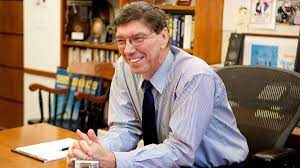 Link: https://www.youtube.com/watch?v=qDrMAzCHFUU
15